Training SNNs with…Surrogate gradients
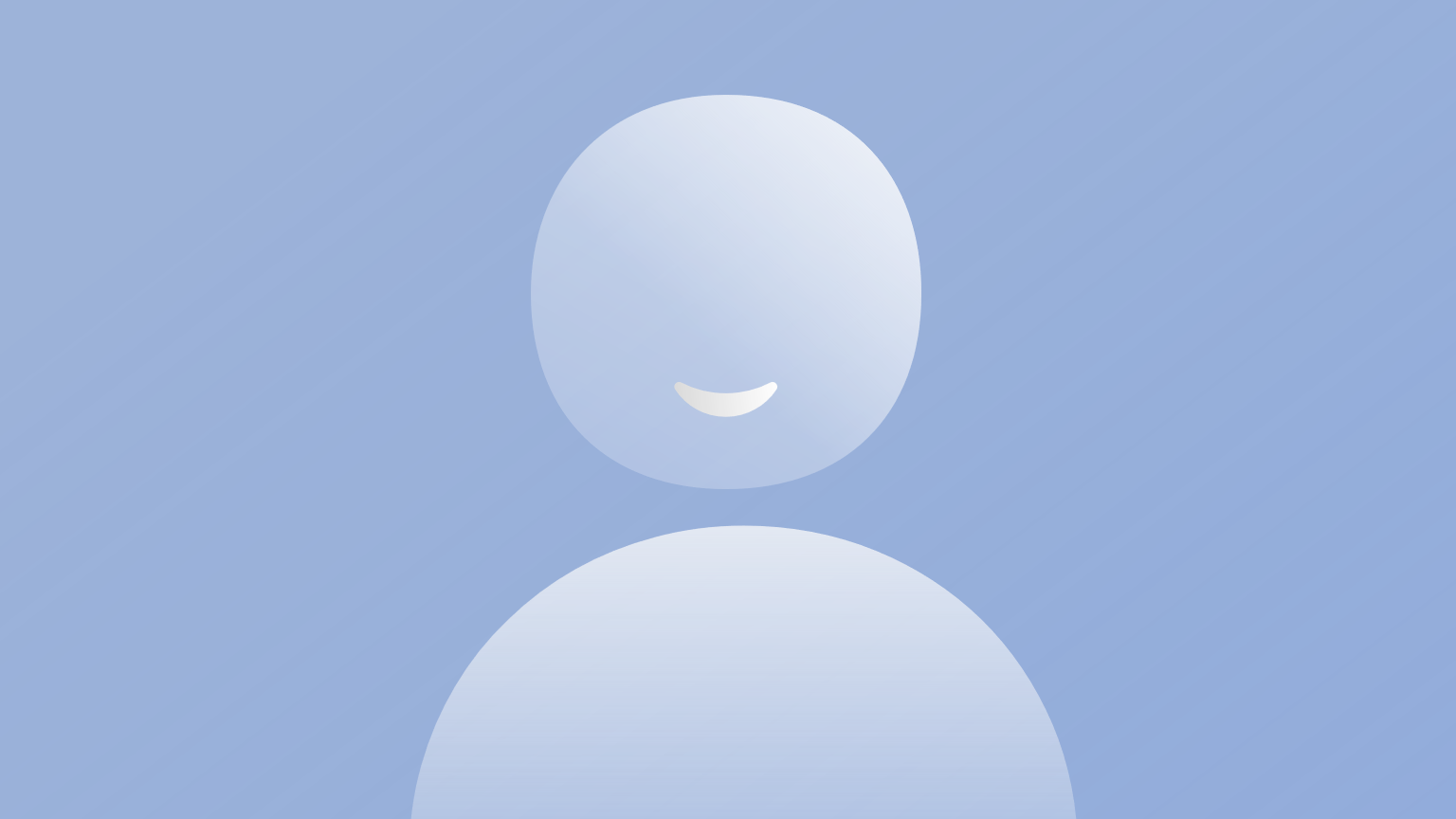 [Speaker Notes: In this video I’m going to explain how to train spiking neural networks with the surrogate gradient method. This method isn’t perfect, and I’ll talk about some of its drawbacks later, but at the moment it seems to be a very good balance of flexibility and efficiency. There’s a lot of research going on in this area at the moment, and there will likely be big advances in the next few years.]
Unrolling recurrent neural networks
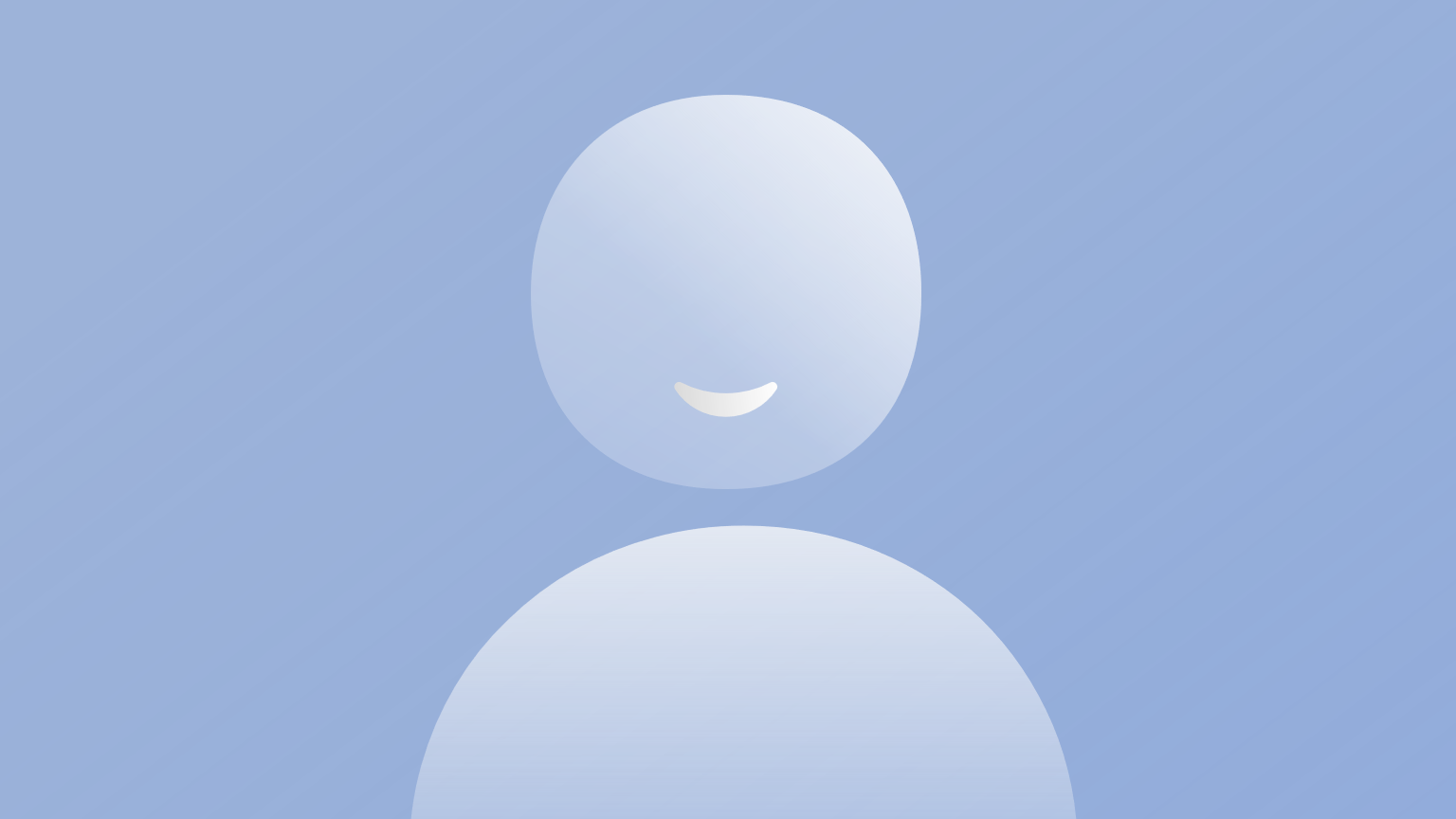 Machine learning toolboxes include autodifferentiation packages.
These do all the hard work.
We just write the forward pass and it computes gradients, etc.
This algorithm is called backpropagation-through-time (BPTT)
Spiking neurons: the surrogate gradient
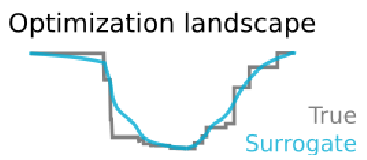 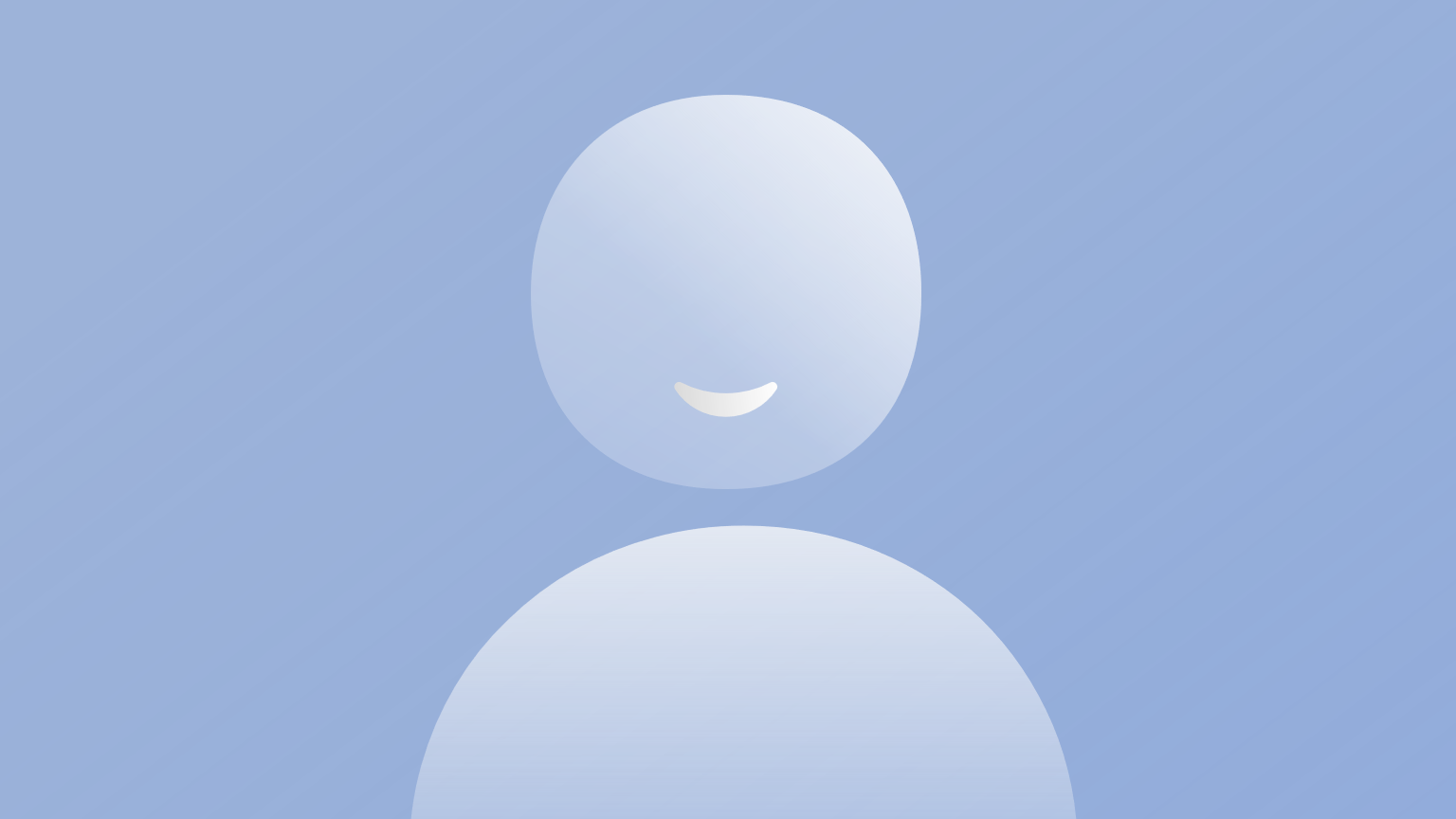 Heaviside
Smoothed Heaviside
Robust to choice of function!
Zenke and Vogels (2021)
Implementation with PyTorch
Fortunately, PyTorch (and other libraries) make this easy:

class SurrogateHeaviside(torch.autograd.Function):
    @staticmethod
    def forward(ctx, input):
        ctx.save_for_backward(input)
        return torch.heaviside(input, 0)
    @staticmethod
    def backward(ctx, grad_output):
        input, = ctx.saved_tensors
        beta = 5
        s = torch.sigmoid(beta*input)
        grad = grad_output*beta*s*(1-s)
        return grad

surrogate_heaviside  = SurrogateHeaviside.apply
Derive from PyTorch to make the magic happen
Forward pass: just return Heaviside function
Backward pass:
Return gradient of sigmoid
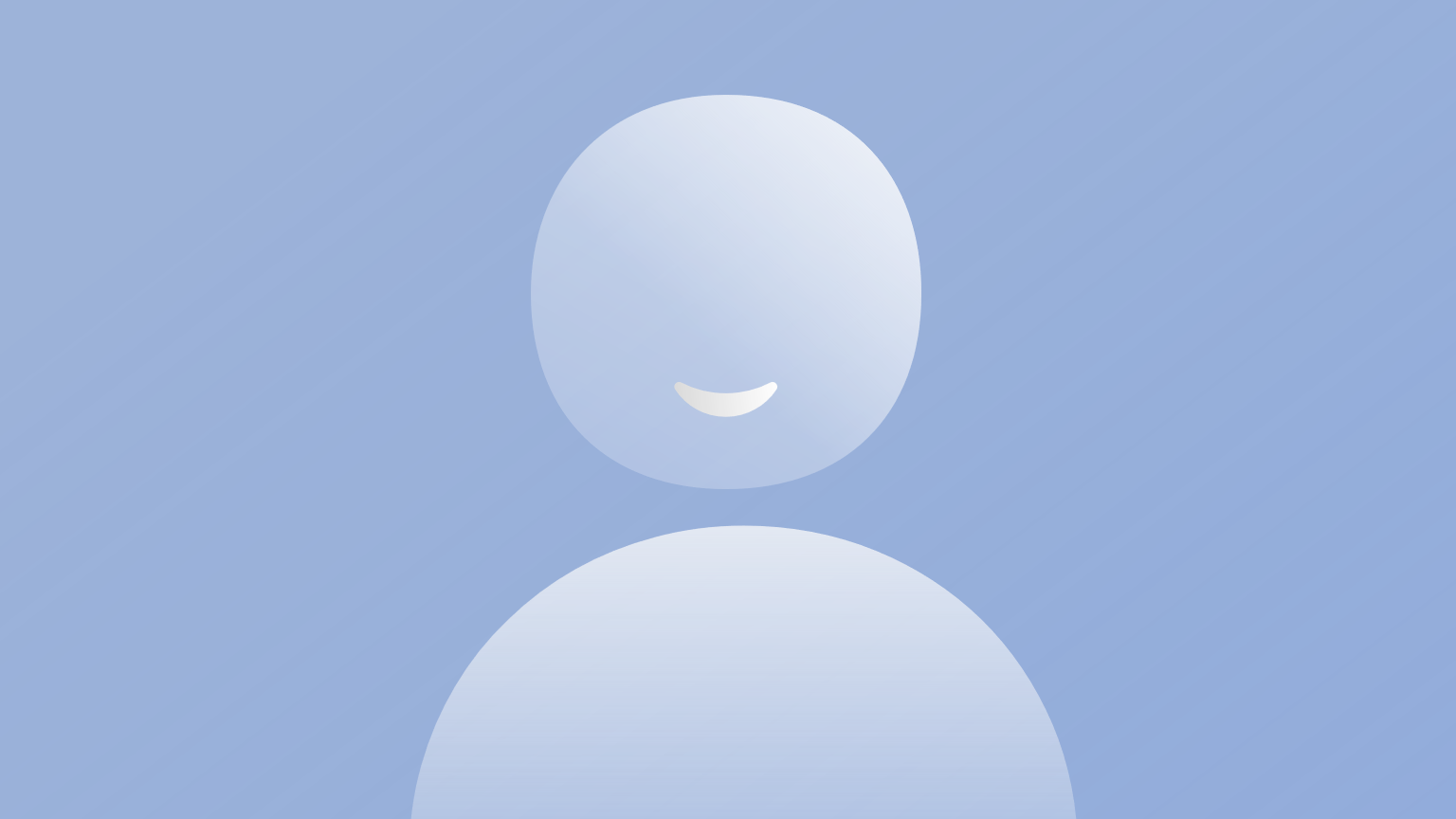 Now just use this instead of
Heaviside function
[Speaker Notes: That all sounds nice in theory, but we have these lovely autodifferentiation functions and implementing this idea looks like it’ll be a nightmare.
But actually, it’s not as bad as it seems. PyTorch and other libraries allow you to overwrite the default implementation of the gradient computation. I don’t think this was designed for implementing surrogate gradients, but it does the job nicely. Let’s look at the code.
We start by defining a class SurrogateHeaviside. This derives from the PyTorch autograd Function class to make it compatible with PyTorch. We’ll use this to create a new magic surrogate version of the Heaviside function that will do exactly what we want.
PyTorch requires you to implement two methods. The first is what happens for the forward pass. We just want it to return the standard Heaviside function, and for our purposes this context save for backward is just boilerplate to make it play nicely with PyTorch.
The second method is the backward pass. It starts in the same way with some boilerplate that lets us get the input and the gradient of the output (because we’re going backwards).
Then we compute our new derivative. We set a parameter beta which specifies how steep the sigmoid function is, and then compute the derivative using the formula from the previous slide. Note that we multiply the derivative by the output gradient which was given us by PyTorch.
And that’s it. We instantiate this class and just use that instead of the Heaviside function. And now, by magic, our spiking neural network can be used with autodifferentiation and we can use any optimisation algorithm, like stochastic gradient descent, the Adam learning rule, etc.]
It works!
Spiking Heidelberg digits dataset
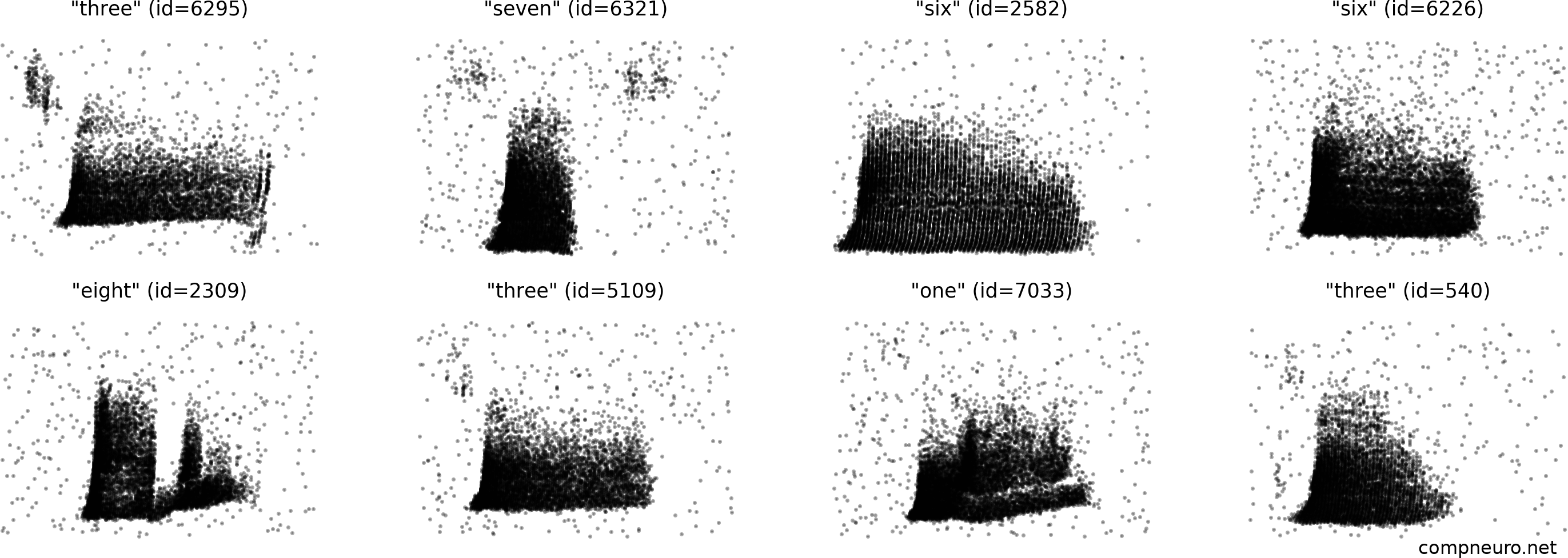 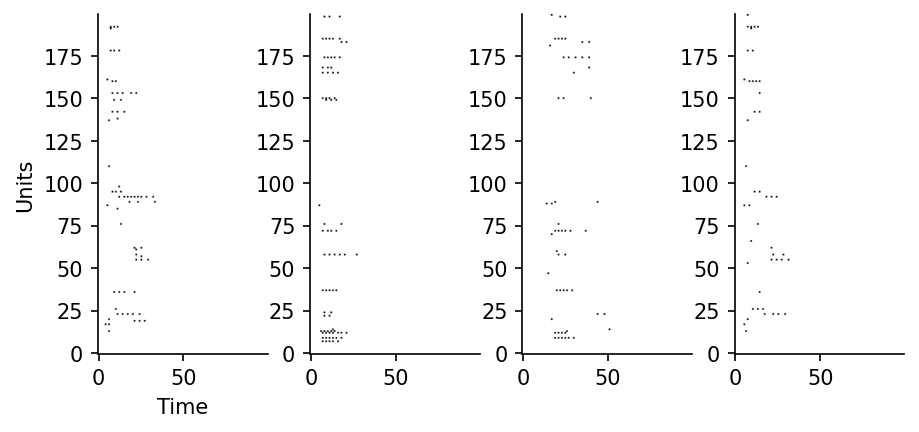 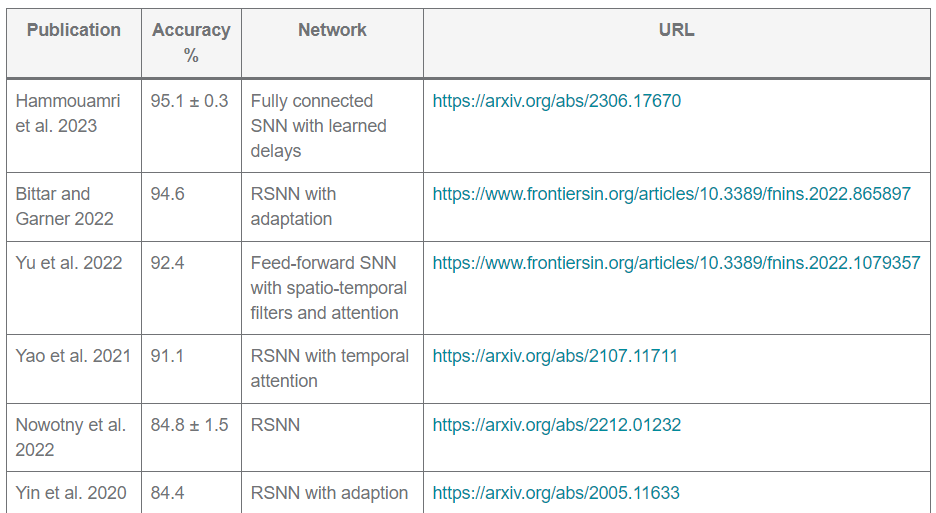 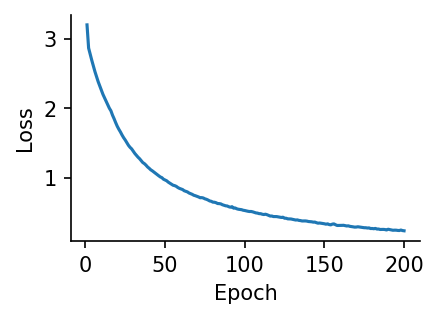 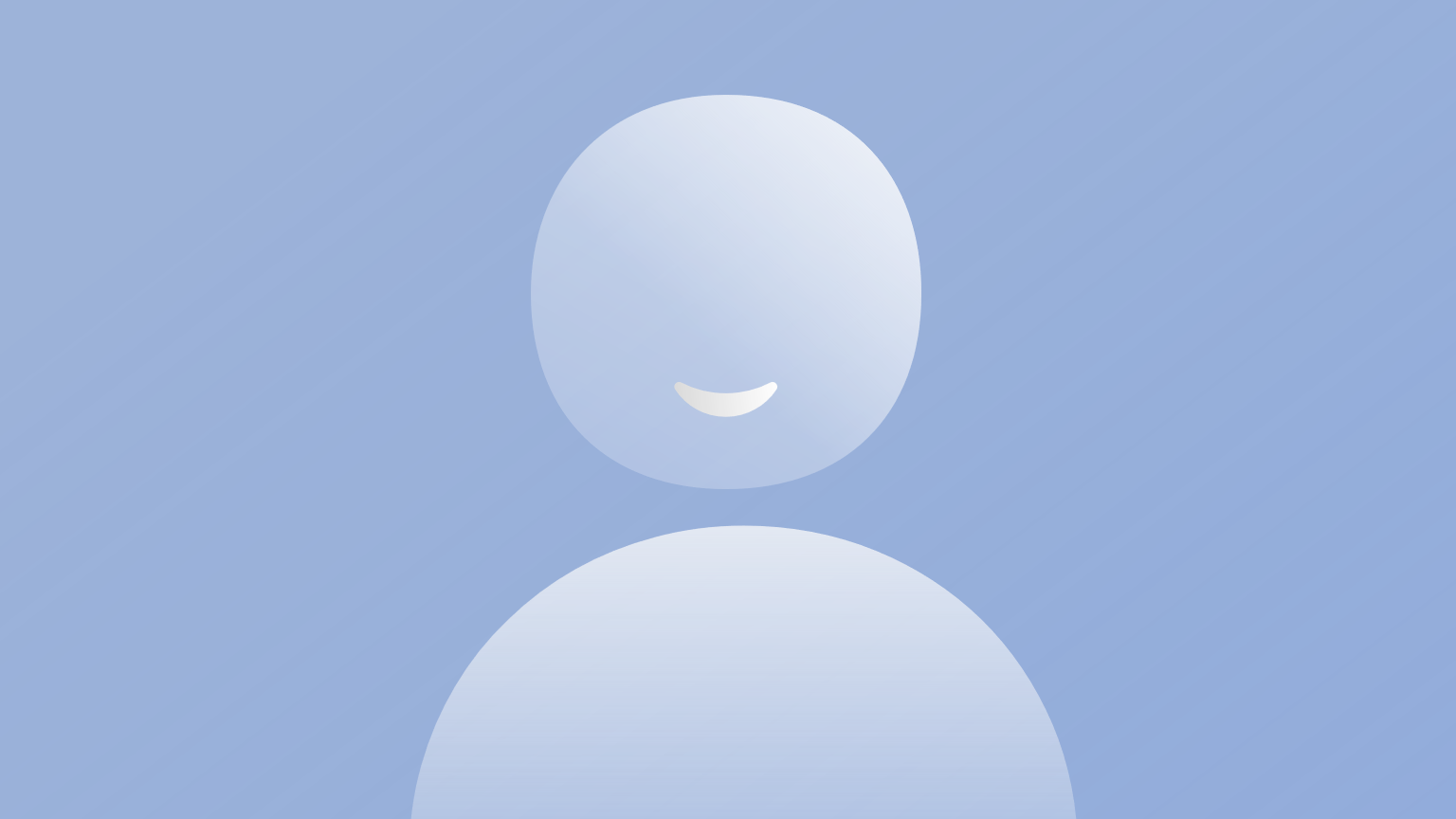 Training accuracy: 98.2%
Test accuracy: 69.2%
[Speaker Notes: And it works!
Here’s an example using the Spiking Heidelberg digits dataset. This is a database constructed by having several different speakers read the digits 0 through 9 in English and German, taking those sound waves and feeding them into a fairly detailed model of how the early auditory system processes sounds to produce spike raster plots like these. On each figure, the y axis is the neuron index, with the bottom rows corresponding to low sound frequencies, and the upper rows high frequencies. The x-axis is time. If you’ve seen spectrograms of sound before, this should look somewhat familiar because at a very rough level, that’s what the early part of the auditory system is doing.
We can train a spiking neural network model to take these as input and ask it to classify the digit, and it’s able to do the task. Here are some of the intermediate spike trains from model neurons after training.
You can see that with training the loss curve has a familiar shape, and at the end we get a test accuracy of about 70% which isn’t too bad for a classification task with a chance accuracy of 5% and only 200 spiking neurons.
Friedemann Zenke, who built this dataset, keeps a table of the best performers, and at the time of recording the best was around 95%. The key innovation there was to allow for trainable delays between neurons. That’s great performance, but I’m pretty sure it’ll go higher. Maybe one of you can beat that score?]
Issues
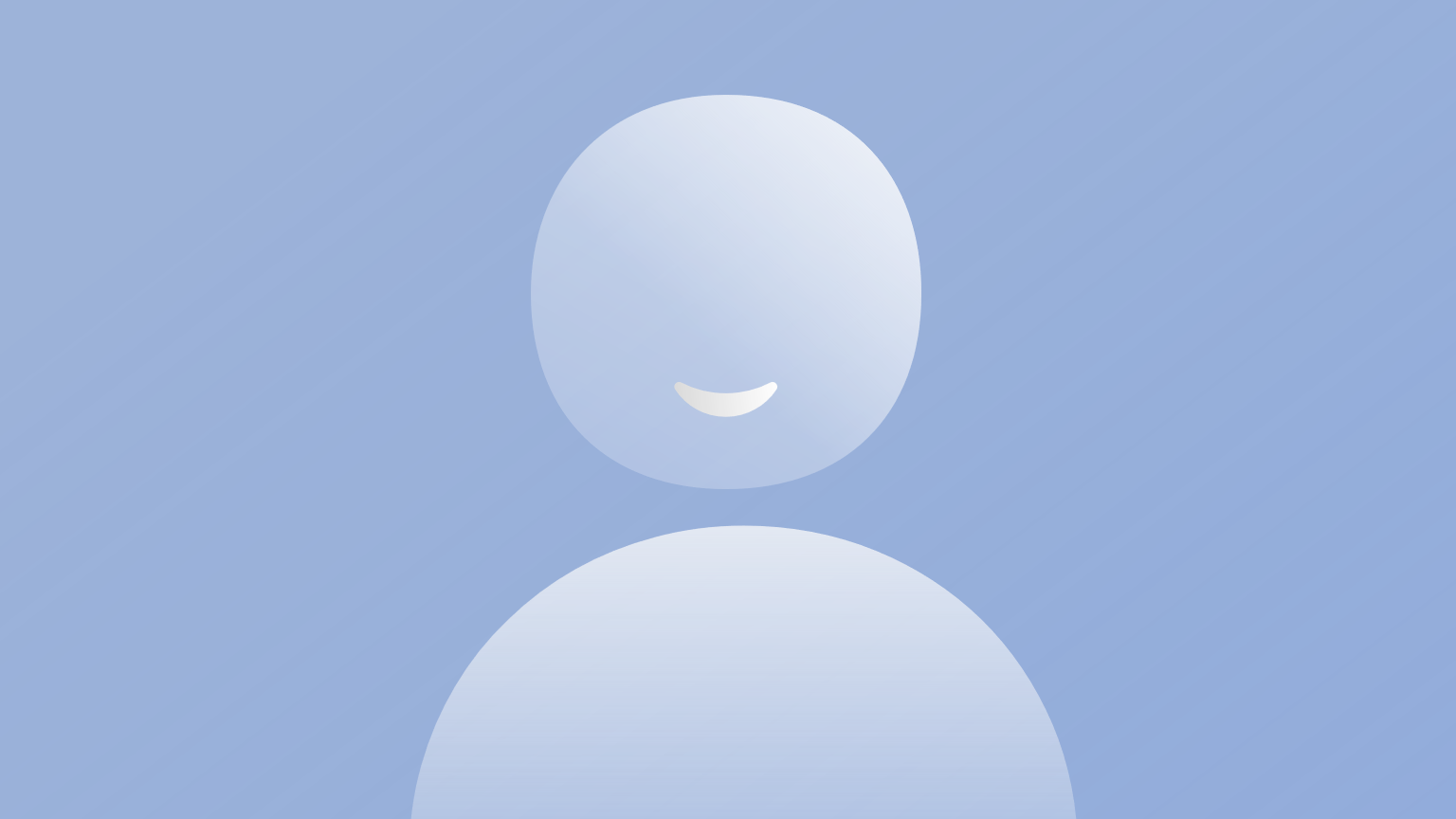 Application: neural heterogeneity
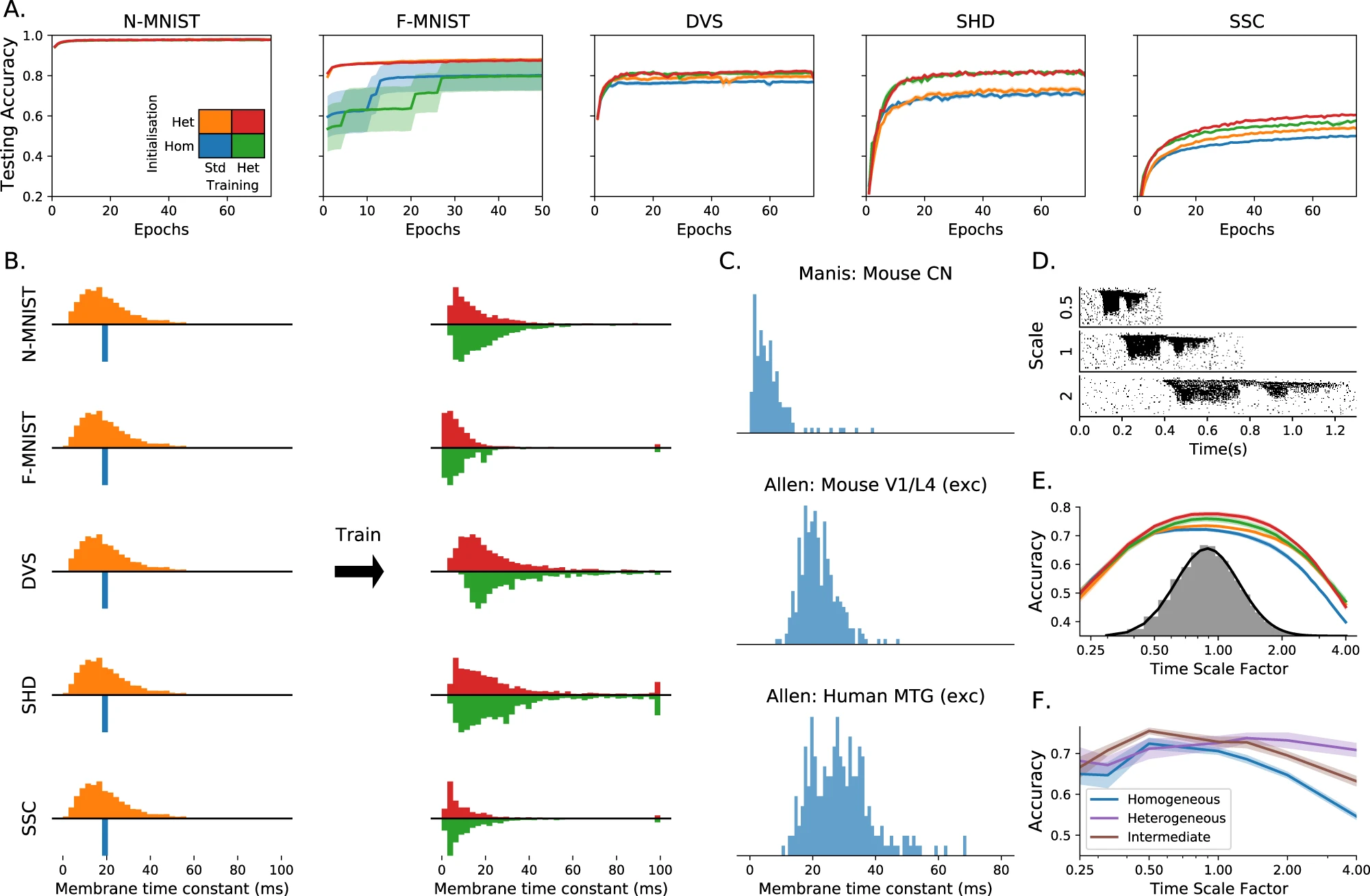 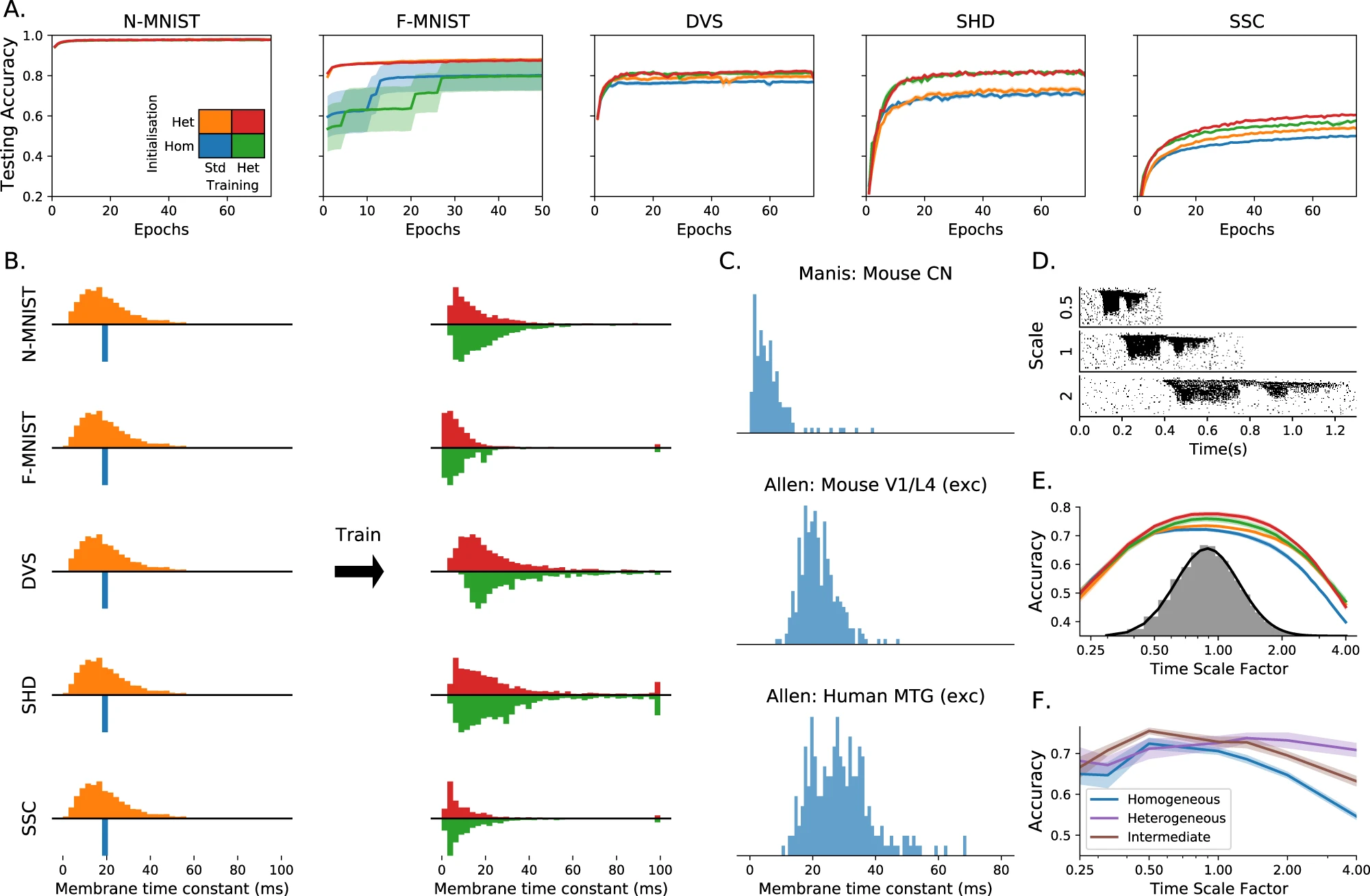 Result:
Big improvement in performance
Especially for temporally complex datasets
Tiny increase in parameters
More robust
Matches brain data
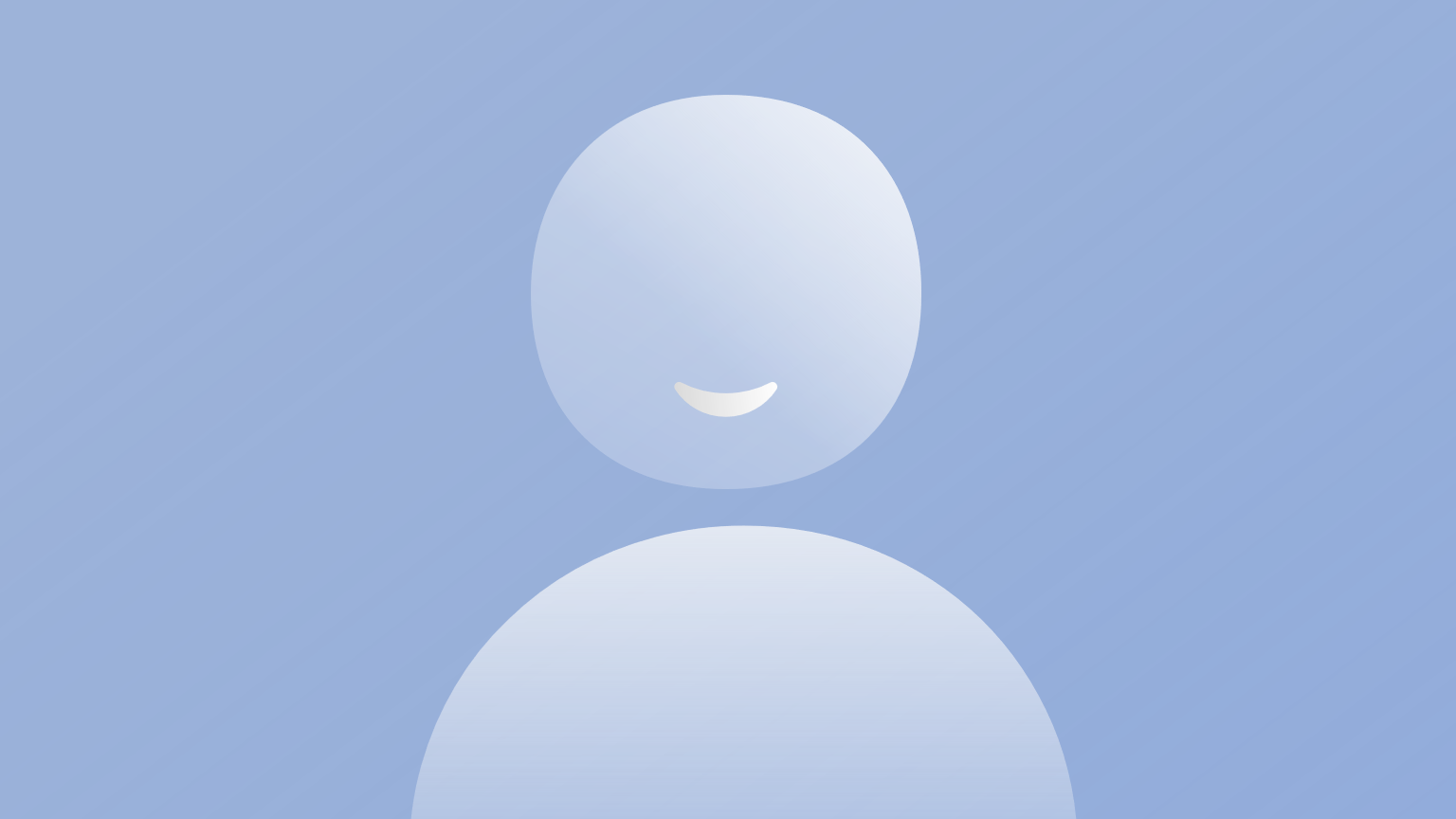 Model always learns same distribution
Brain data looks similar
Uses Allen Institute open database
Try it yourself!
Perez-Nieves et al. (2021)
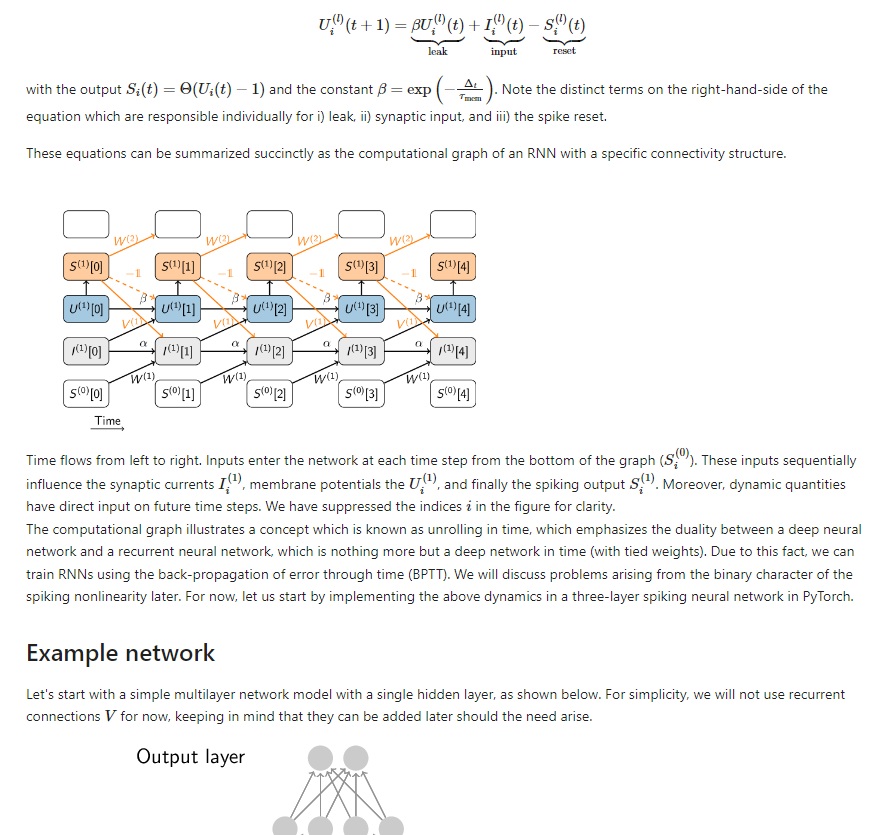 Next steps
Go try Friedemann Zenke’s “SPyTorch” tutorial:
https://github.com/fzenke/spytorch 

This week’s exercise is based around this tutorial.
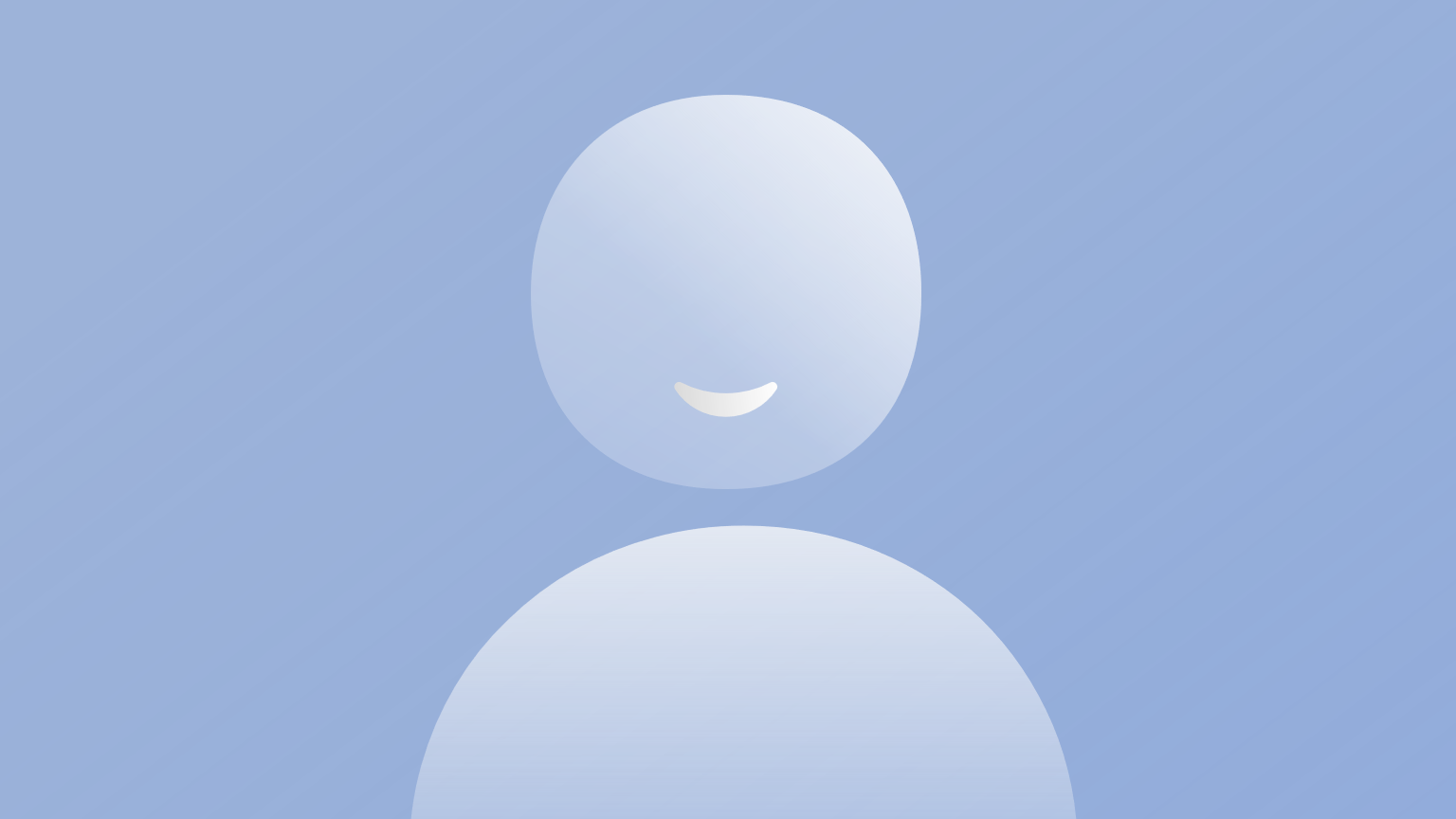 [Speaker Notes: OK, that’s all for this video on surrogate gradient descent. I strongly advise you to spend some time getting to grips with it more detail, starting from Friedemann Zenke’s excellent SPyTorch tutorial which builds up the code to run this step by step from scratch until you have a network that can solve the Spiking Heidelberg digits data set. This week’s exercise starts by going through the first part of this tutorial and then applying it to a different problem. I’ve also included some reading material if you want to get a bit deeper into the maths of surrogate gradient descent, although do be warned you might need to set aside a few days to go through this.]